RFQ & MEBT
Georg Hulla	
WP3 liaison officer (=“messenger”) for RFQ & MEBT
www.europeanspallationsource.se
23 November, 2016
If you are interested in details…
https://dl.dropboxusercontent.com/u/2477230/Accelerators%20without%20equations-W-TGT%2020131024.pdf
2
First of all!
Many thanks to Daniel Lundgren for working with me on RFQ and MEBT and providing me input for this presentation!




Unfortunately Daniel had to leave on a short notice for the bunker project… 
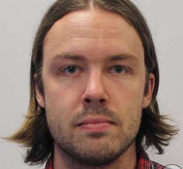 3
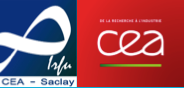 Some info about the RFQ
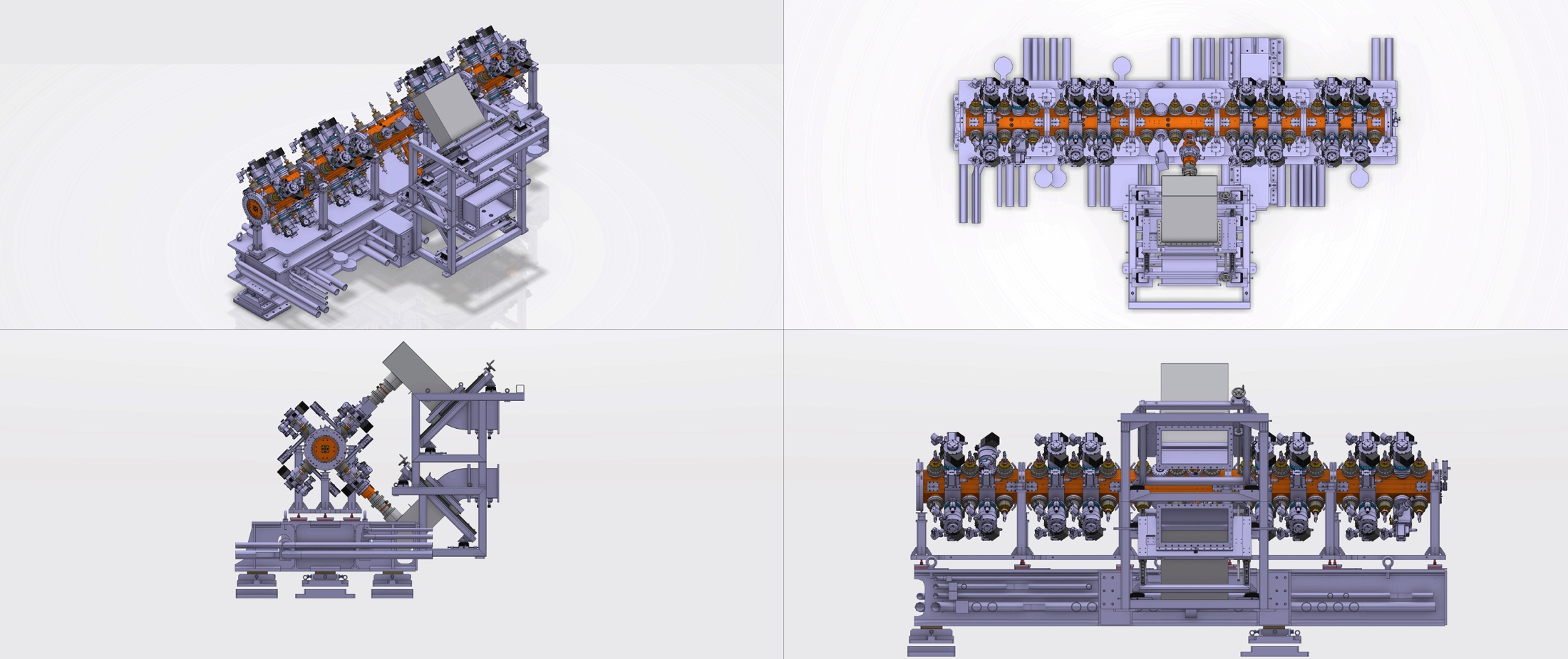 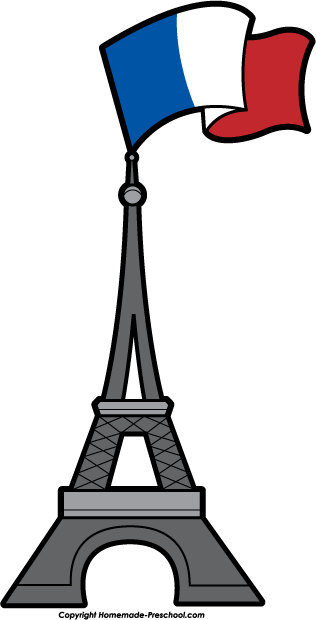 ˜4.7m
1.5m
˜8000kg
˜2.6m
˜1.8m
4
Scope and interface definitions
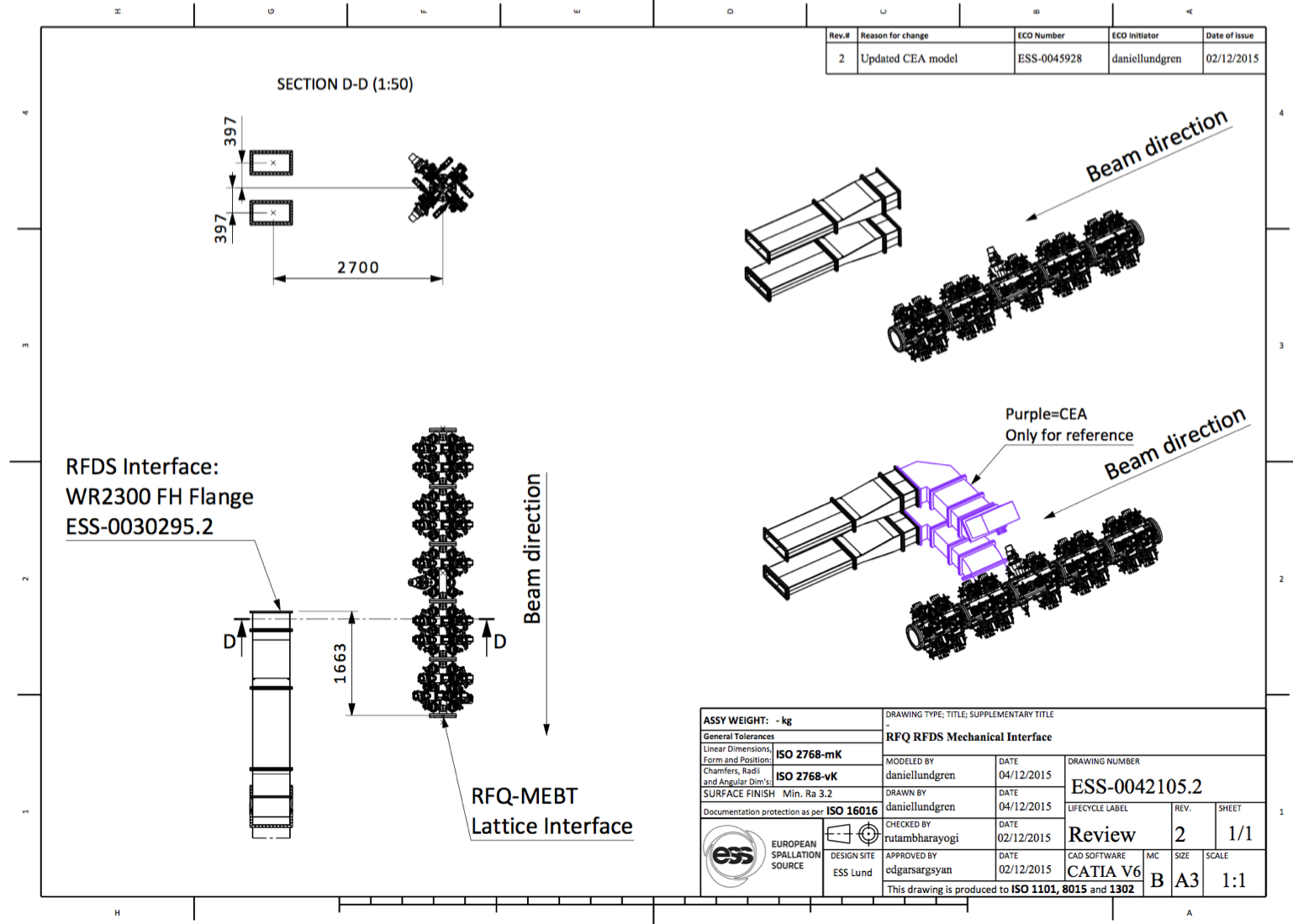 5
Some info about the MEBT
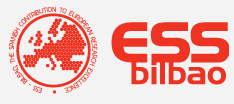 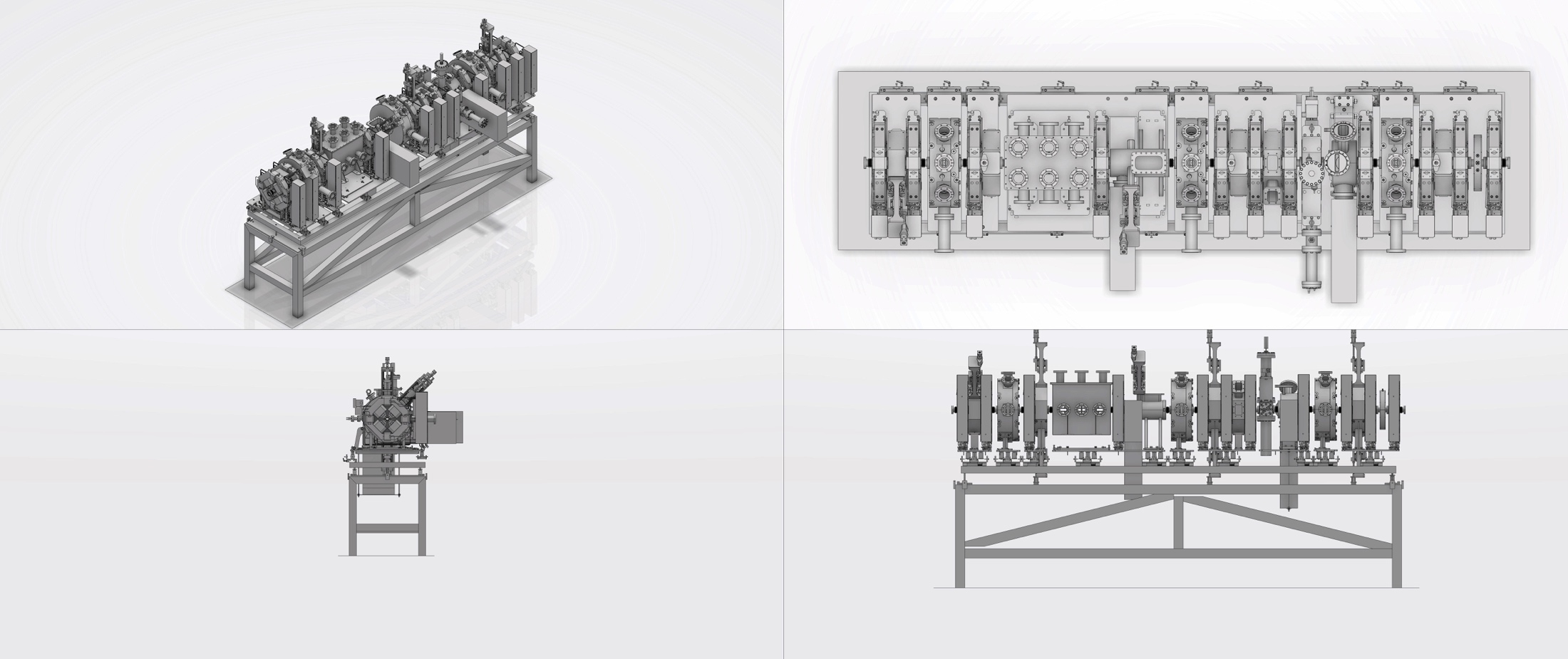 ˜3.8m
˜4000kg
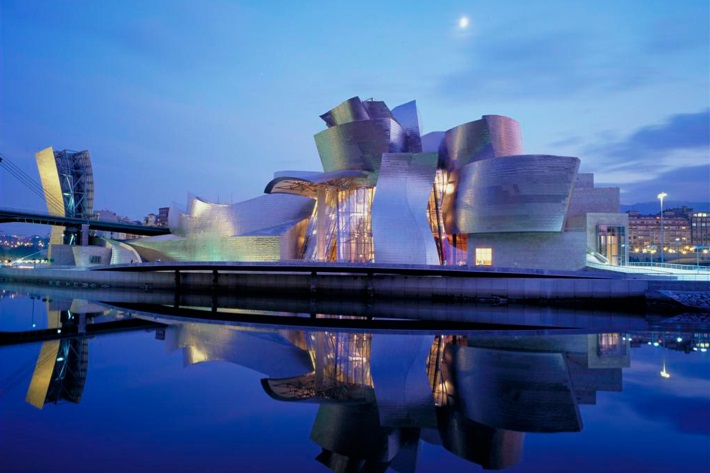 1.5m
6
Difficult assembly & alignment procedure
7
Warm Linac Tunnel
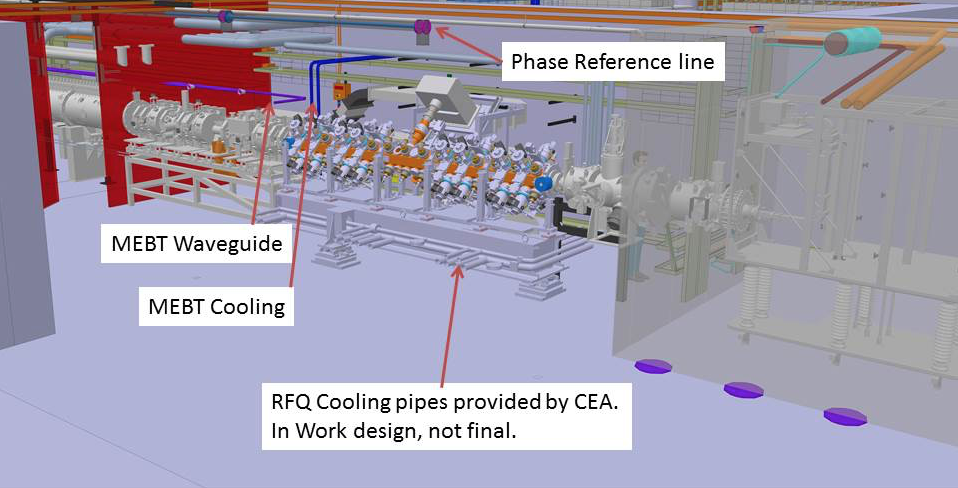 8
Gallery
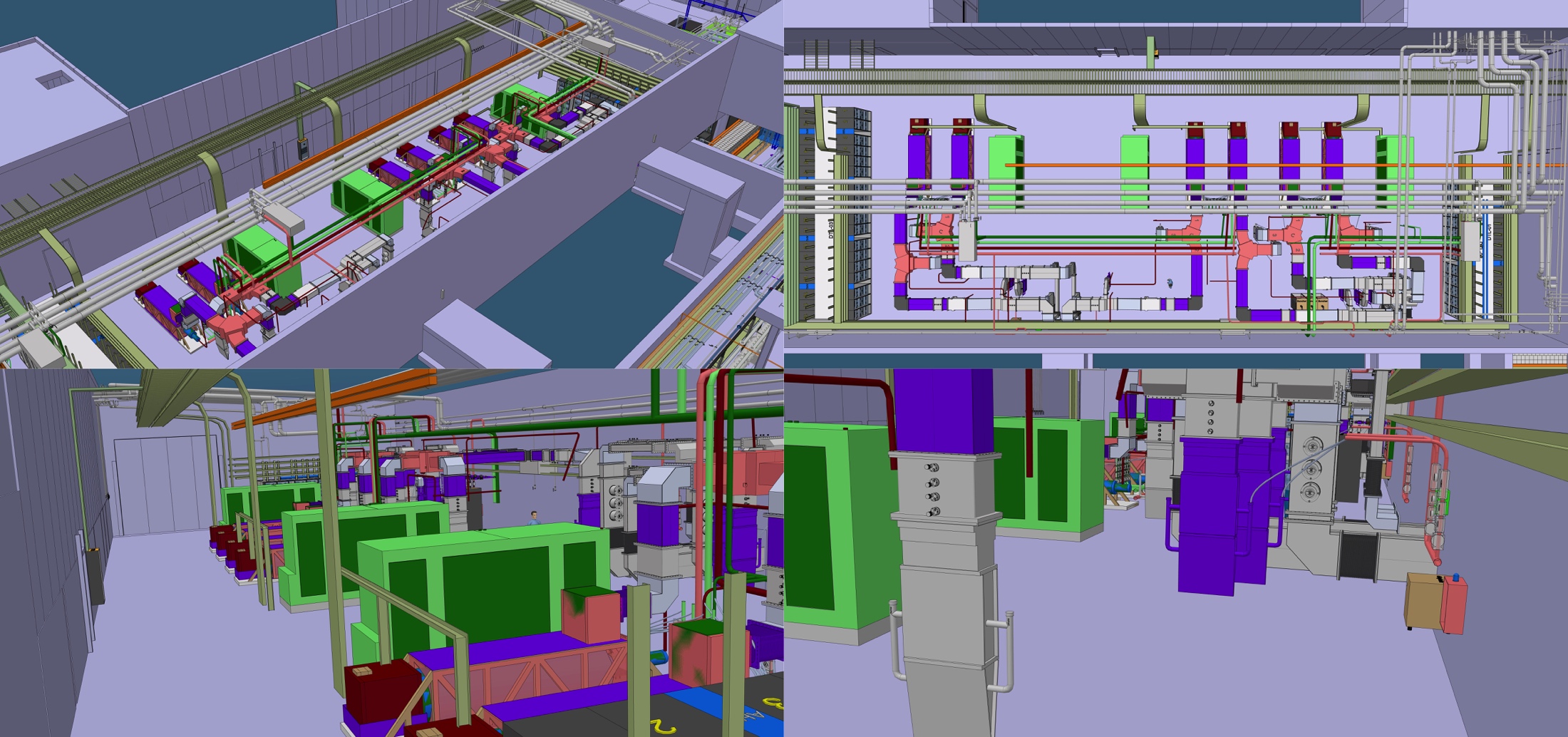 9
FEB100 - Cooling Skids
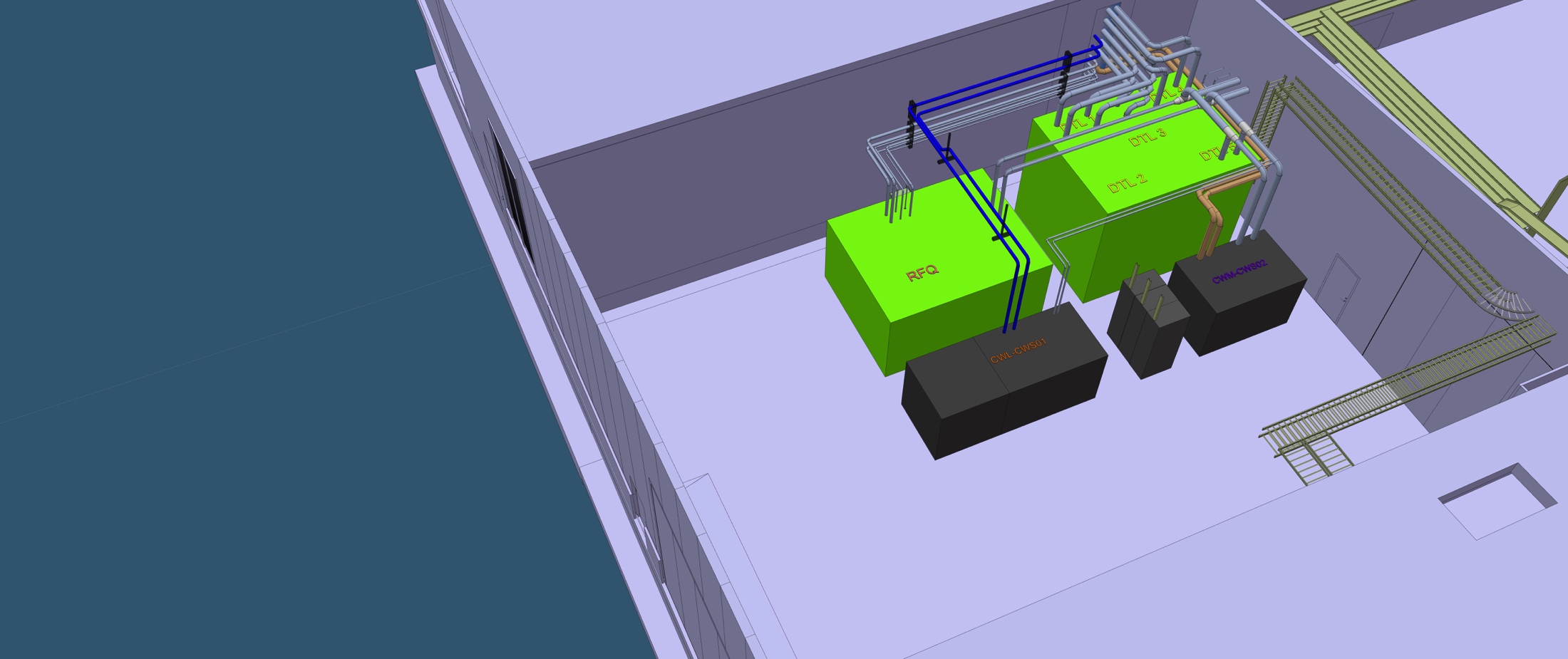 4m
5m
2.5m
10
RFQ & MEBT installation planning
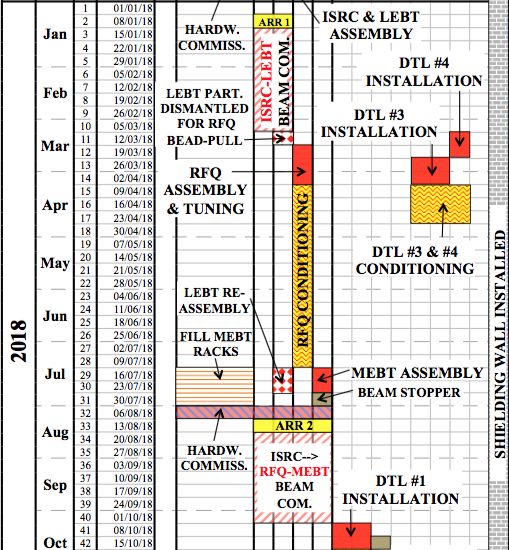 11
RFQ at SNS
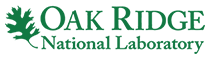 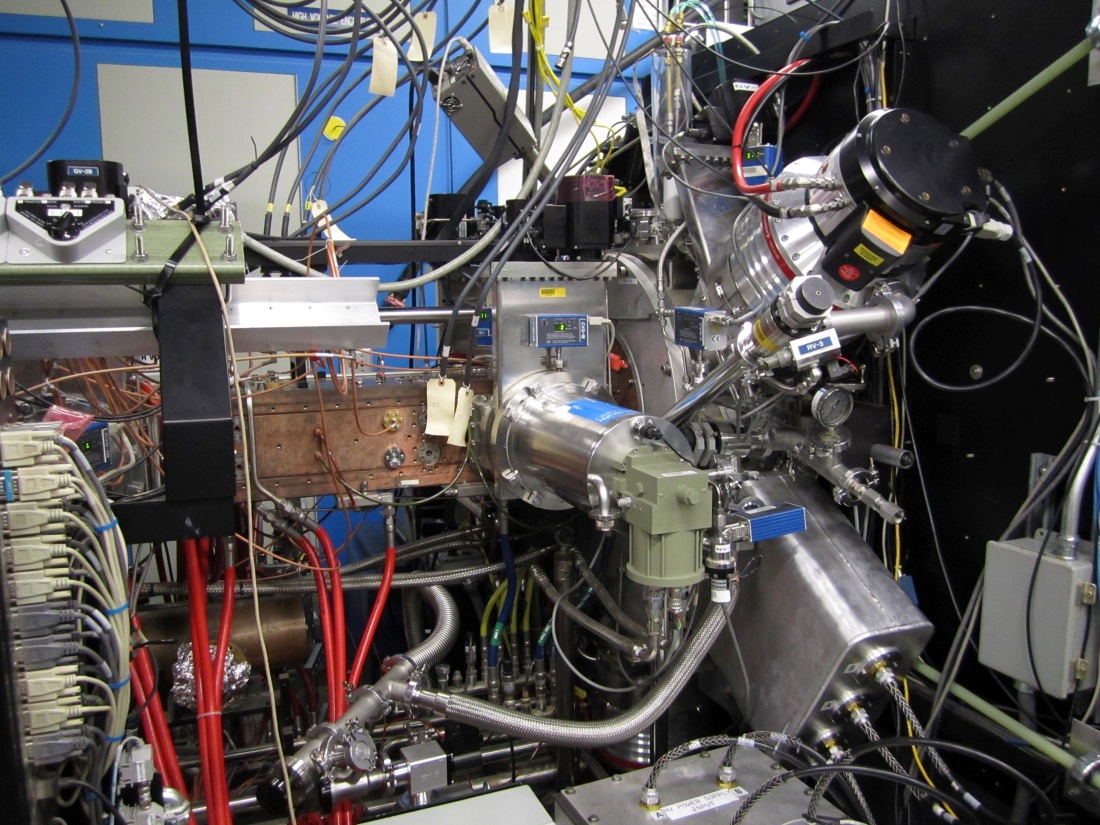 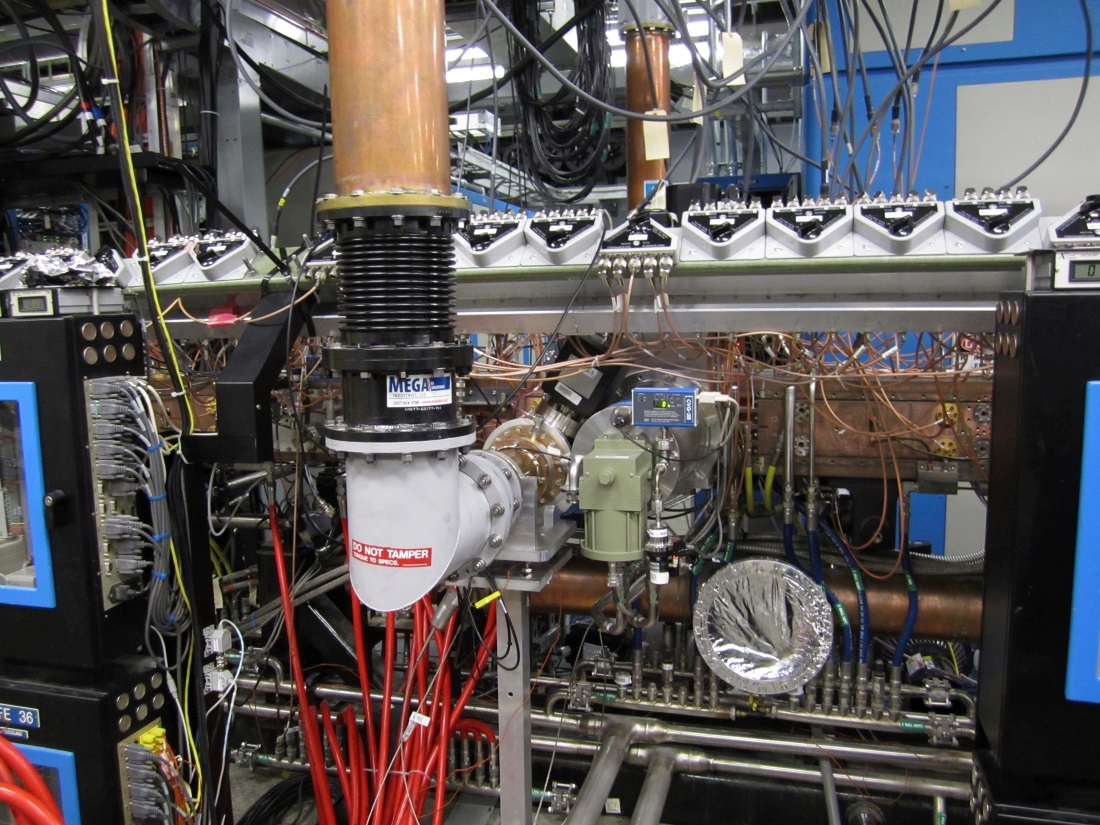 12
MEBT at SNS
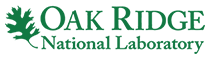 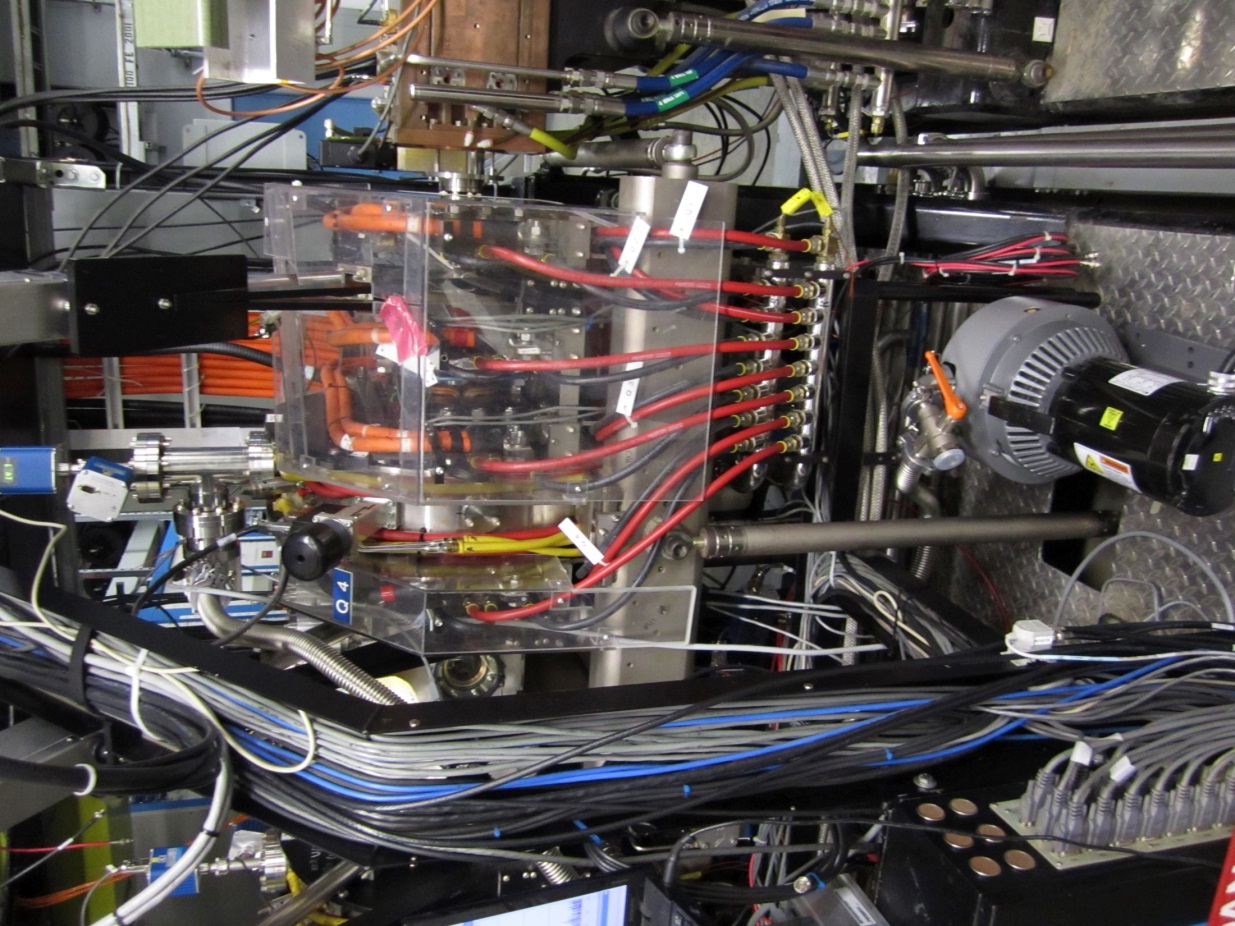 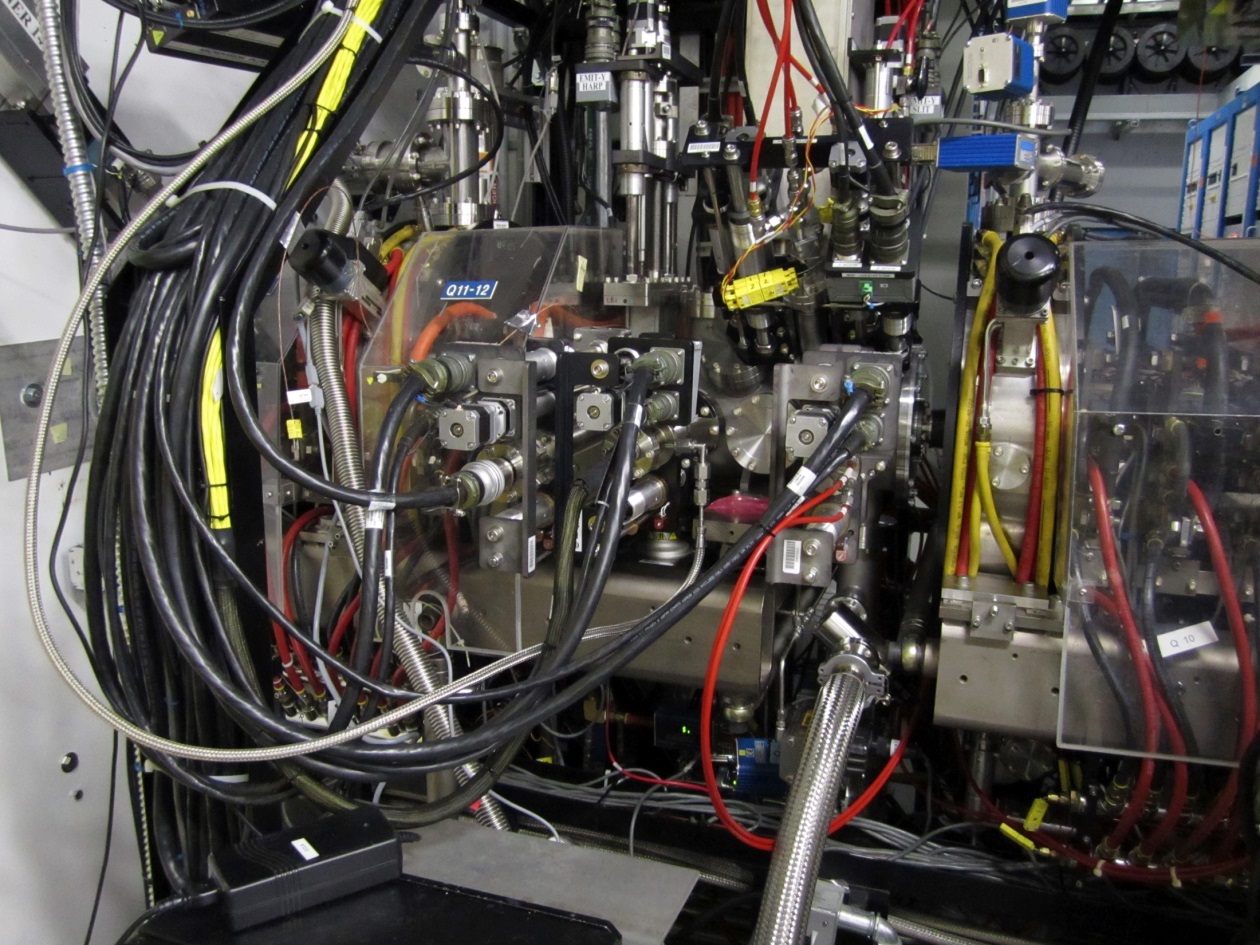 13
MEBT at SNS
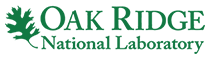 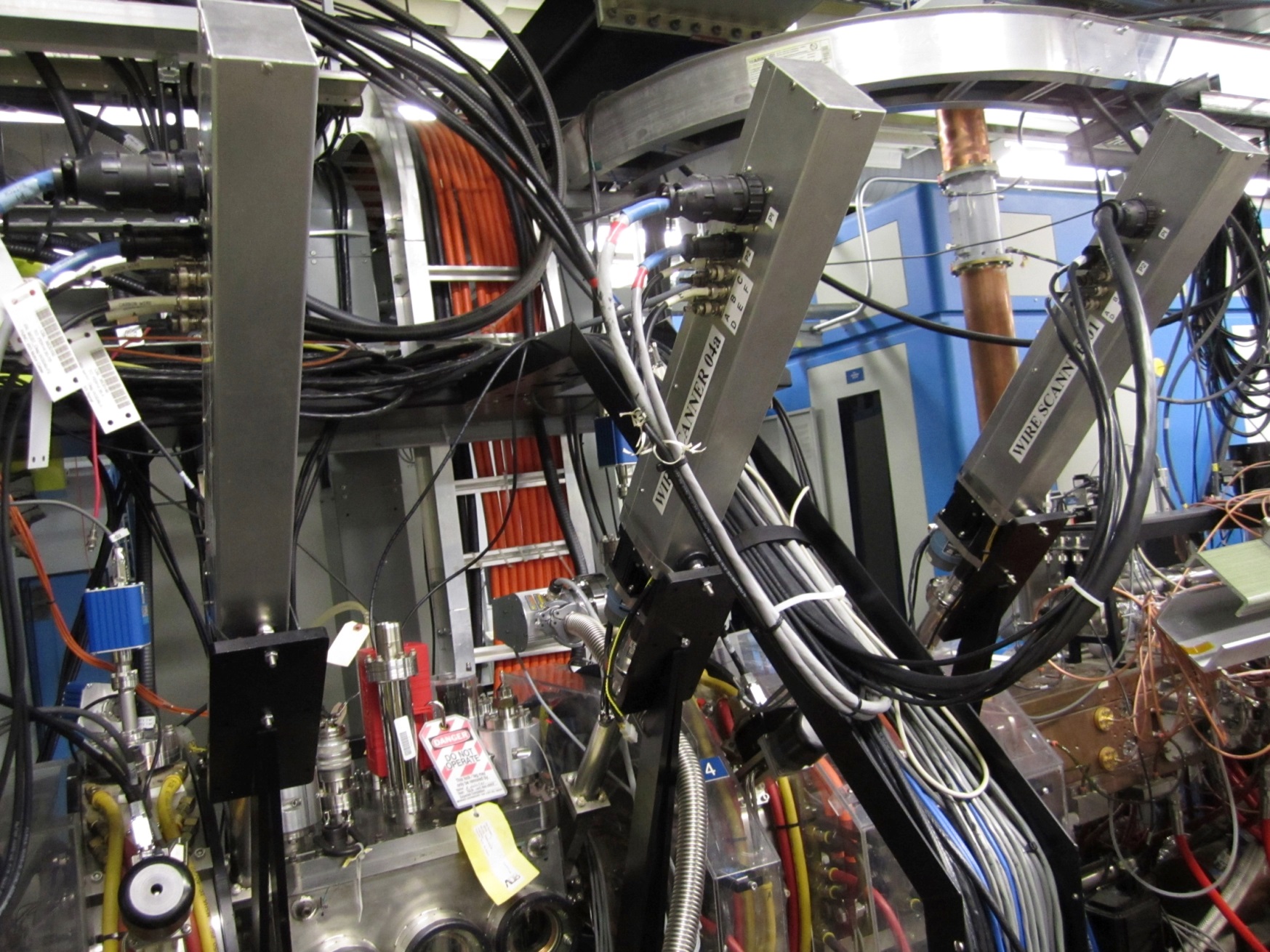 14
Gallery at SNS
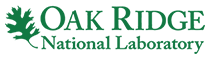 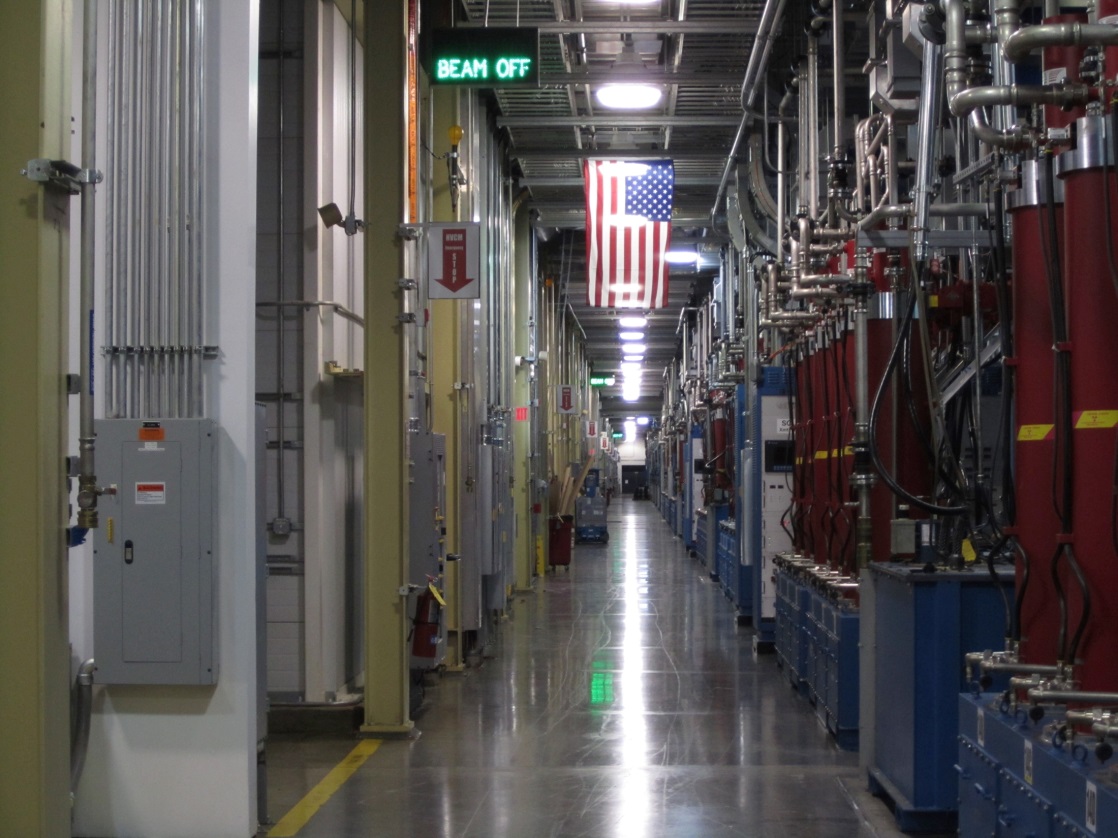 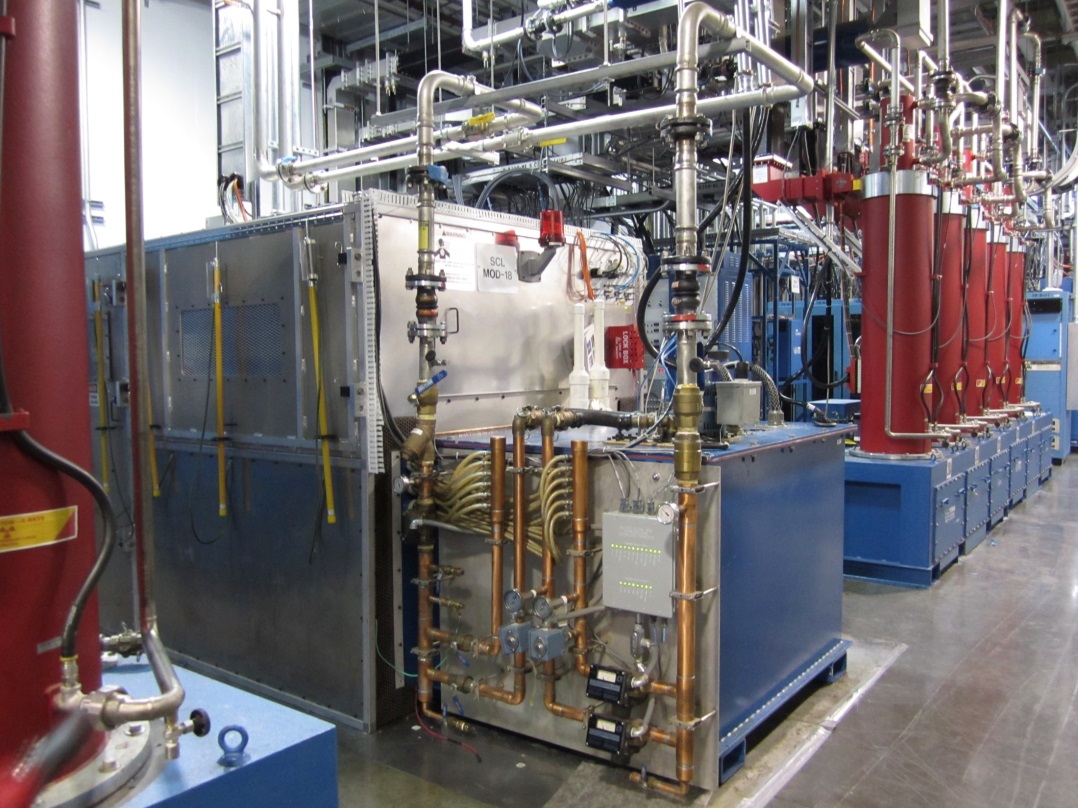 15
Gallery at SNS
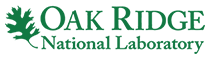 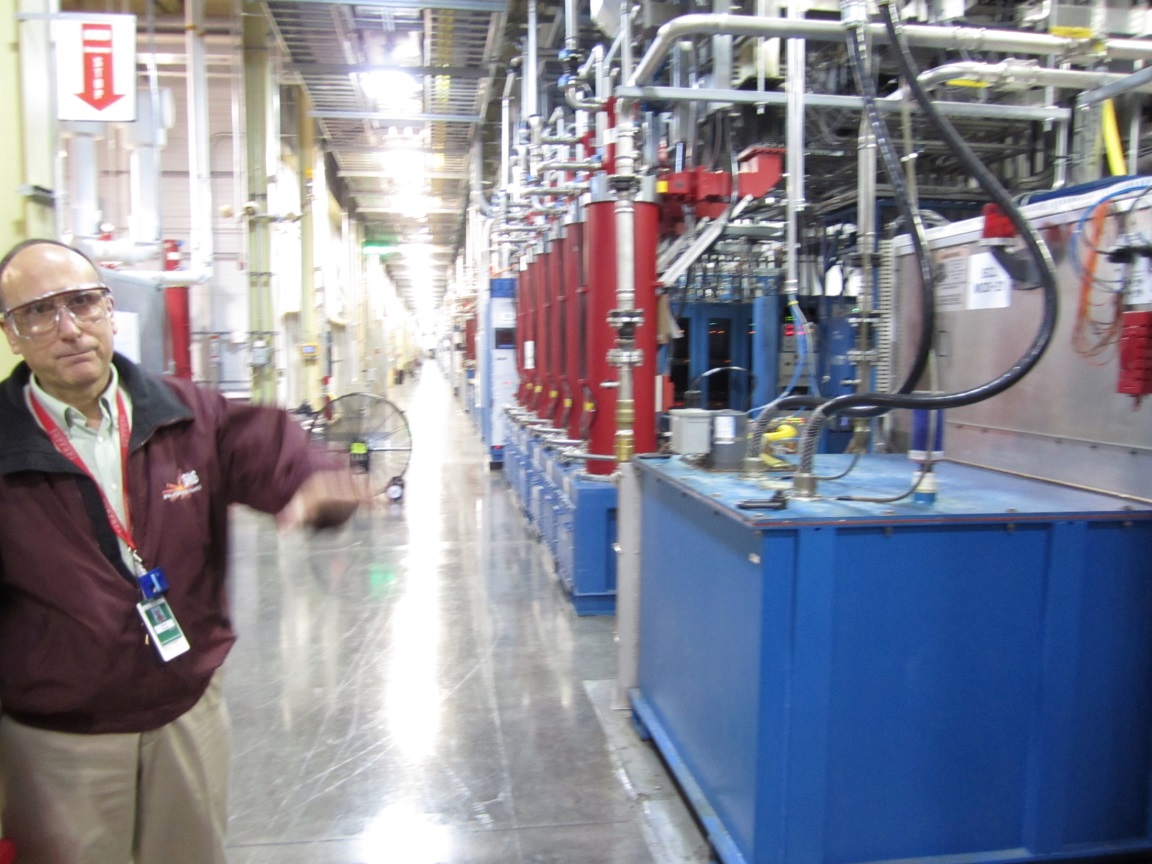 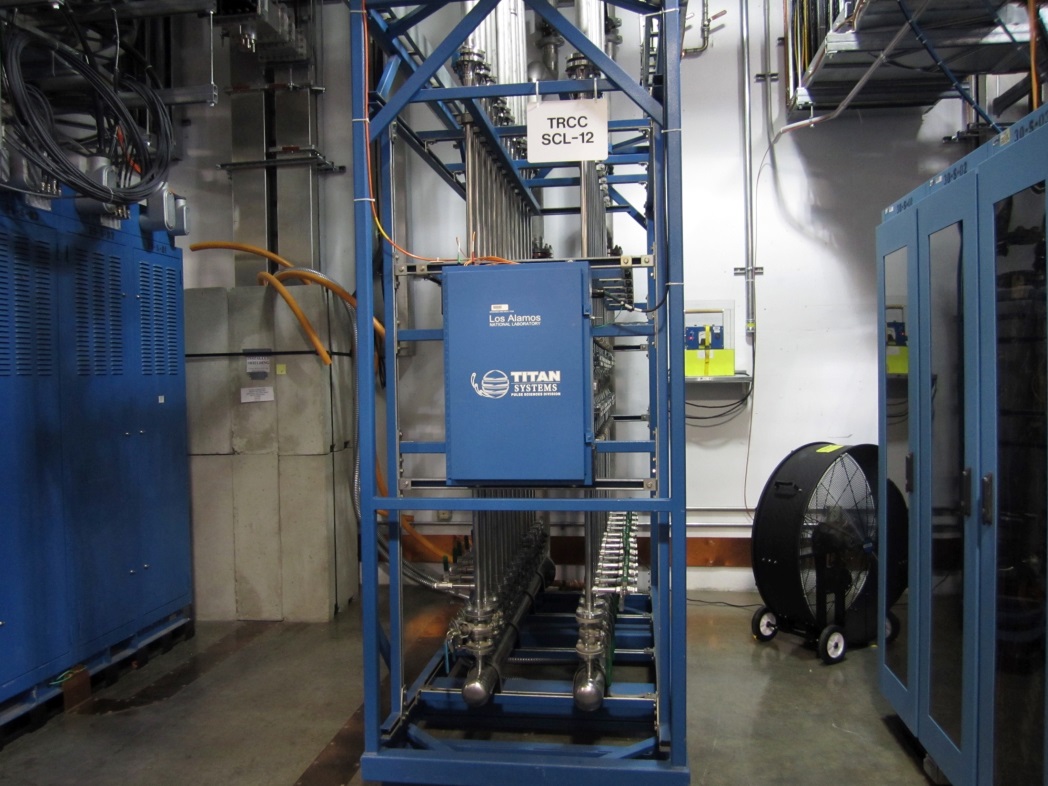 16
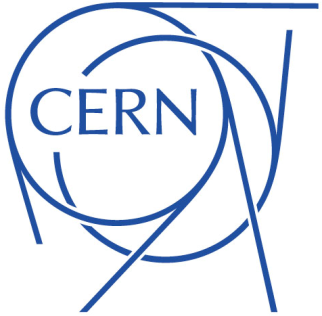 RFQ at Linac4 (CERN)
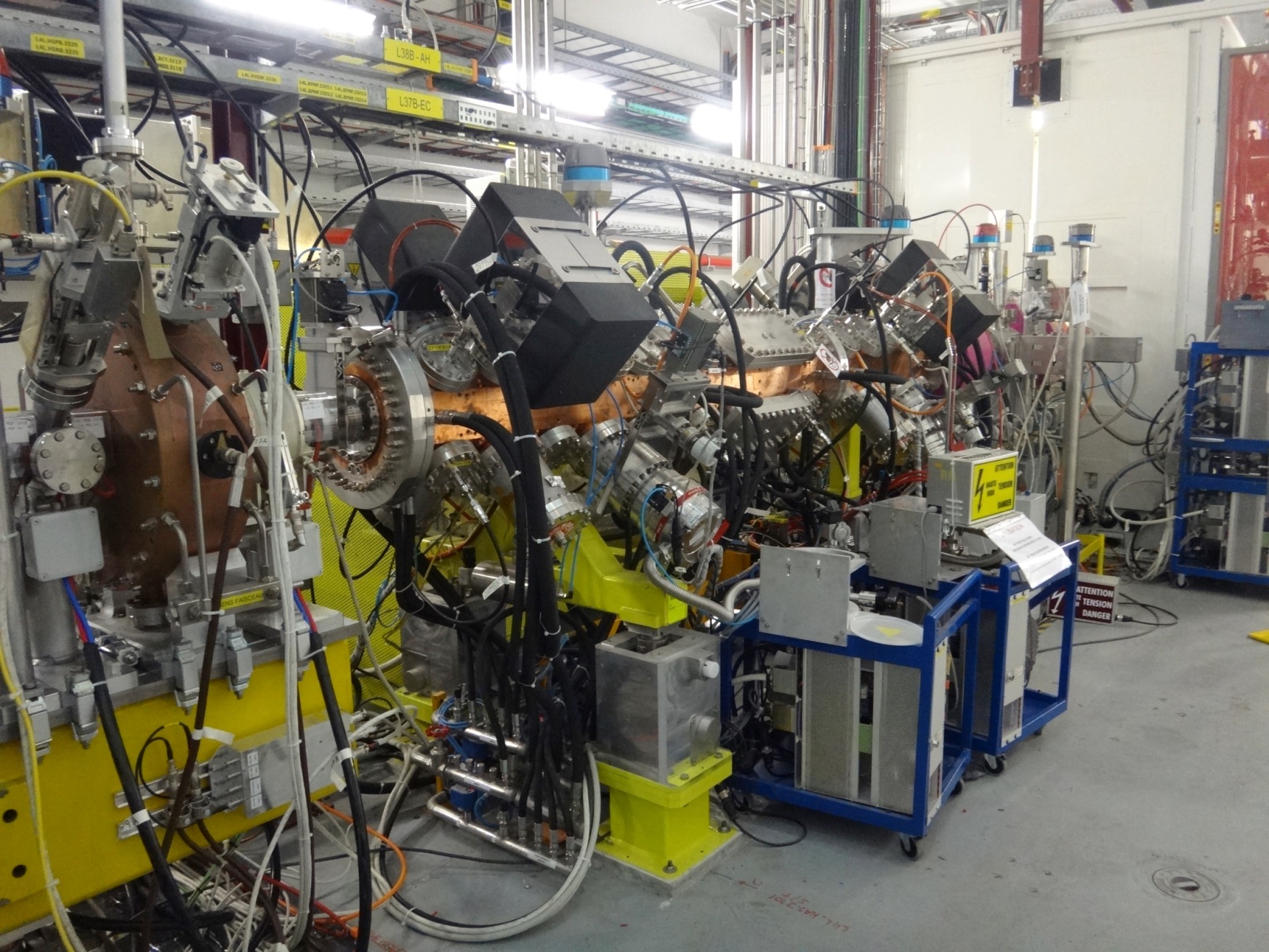 17
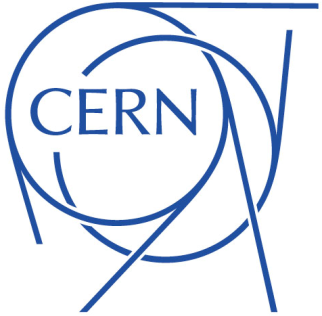 MEBT at Linac4 (CERN)
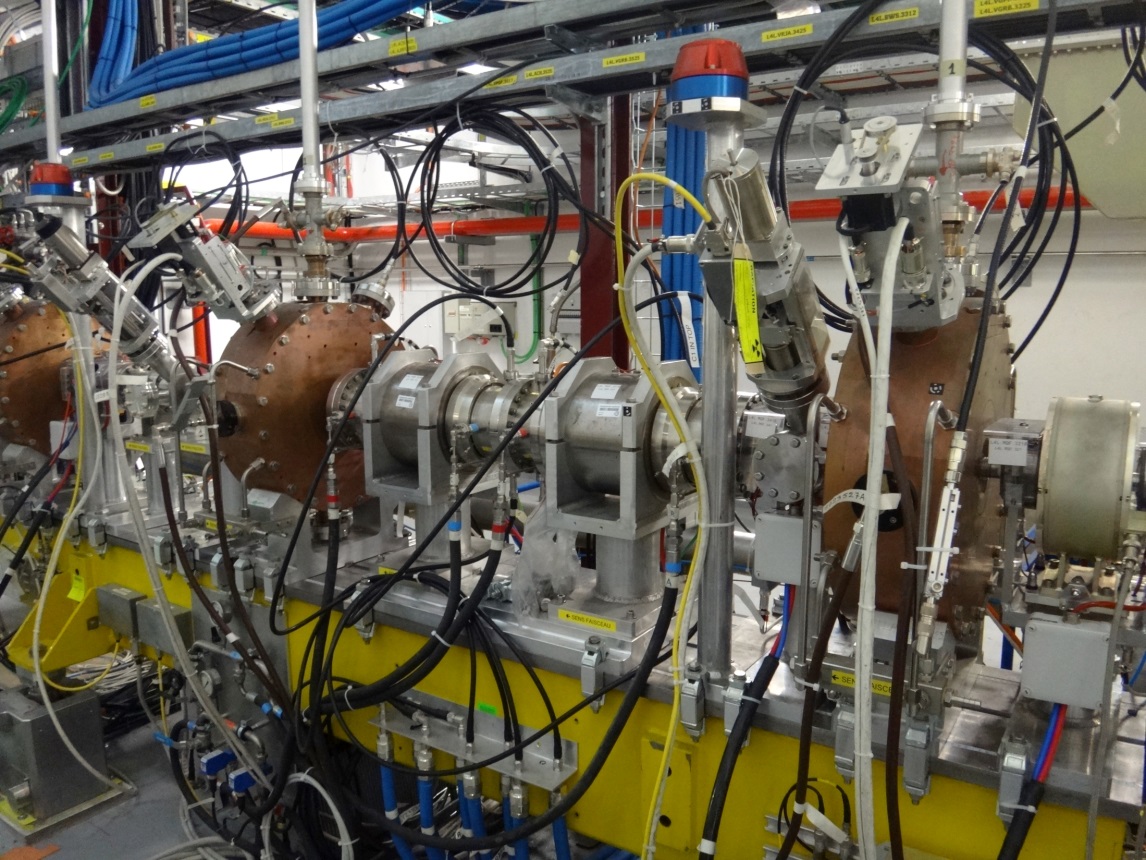 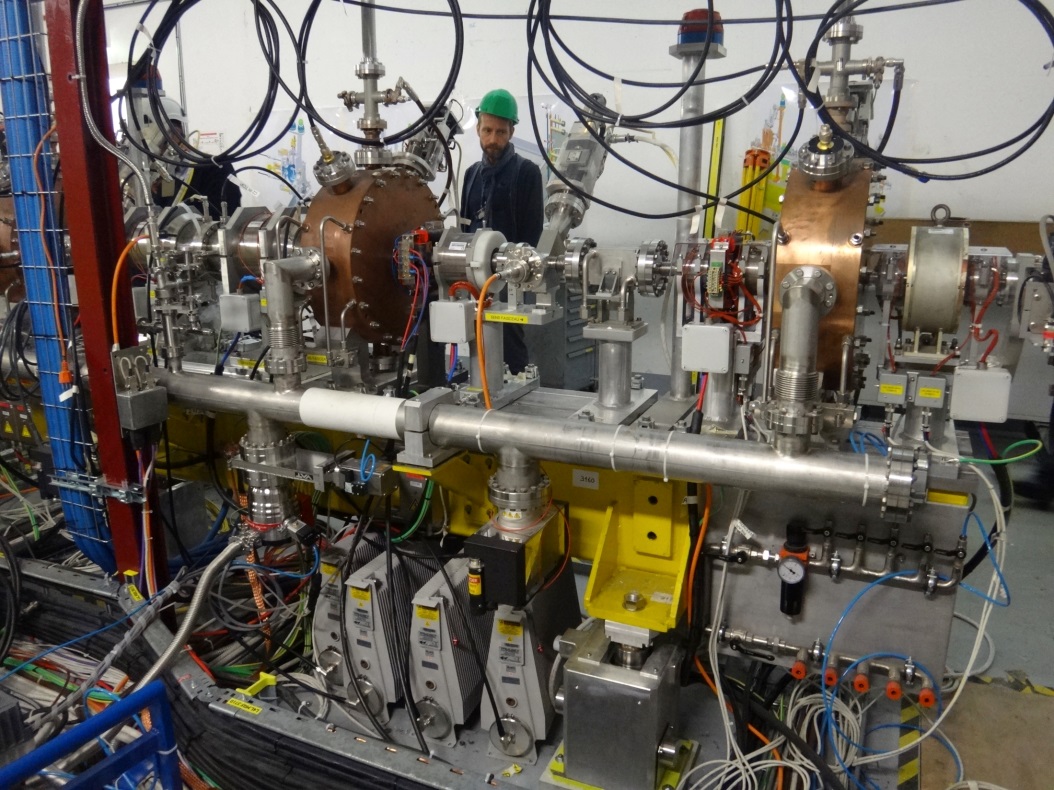 18
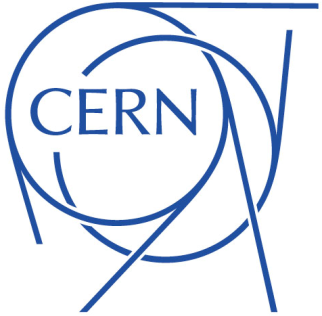 Gallery at Linac4 (CERN)
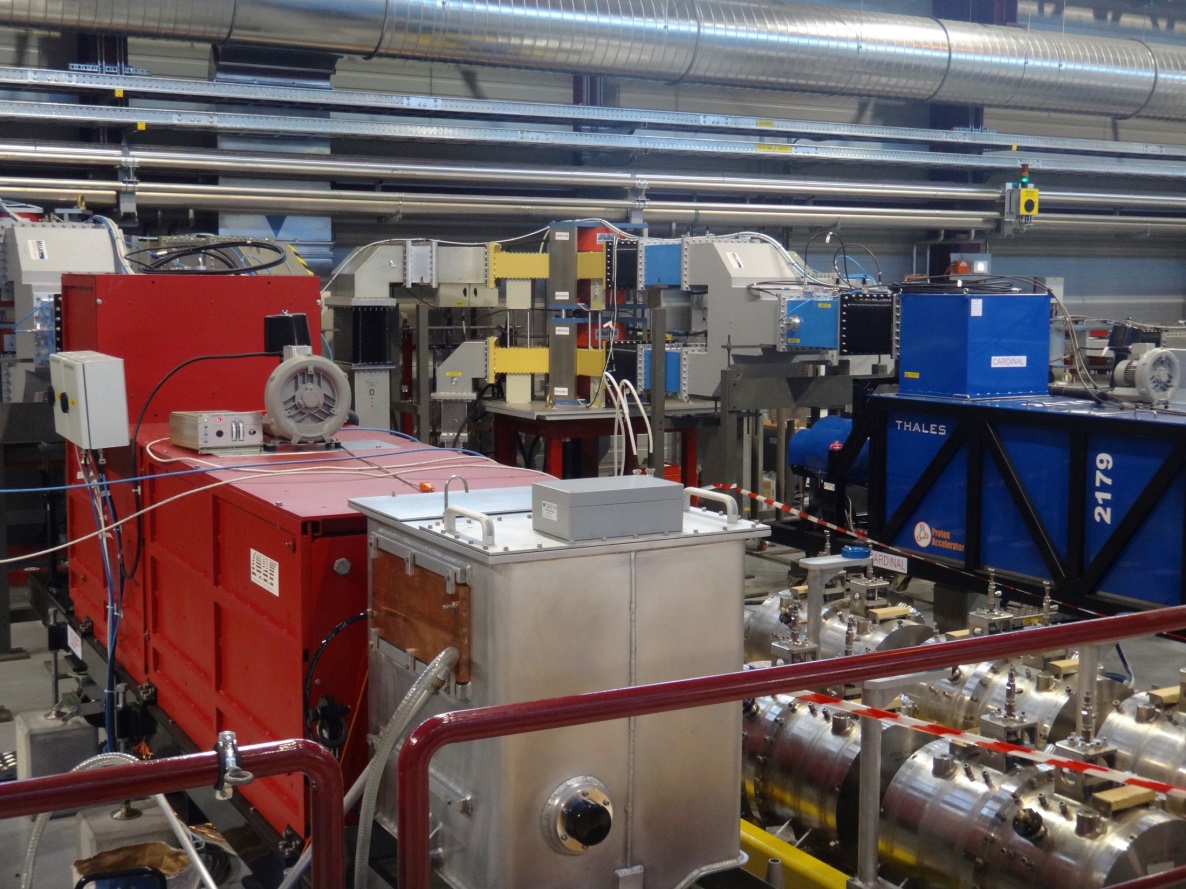 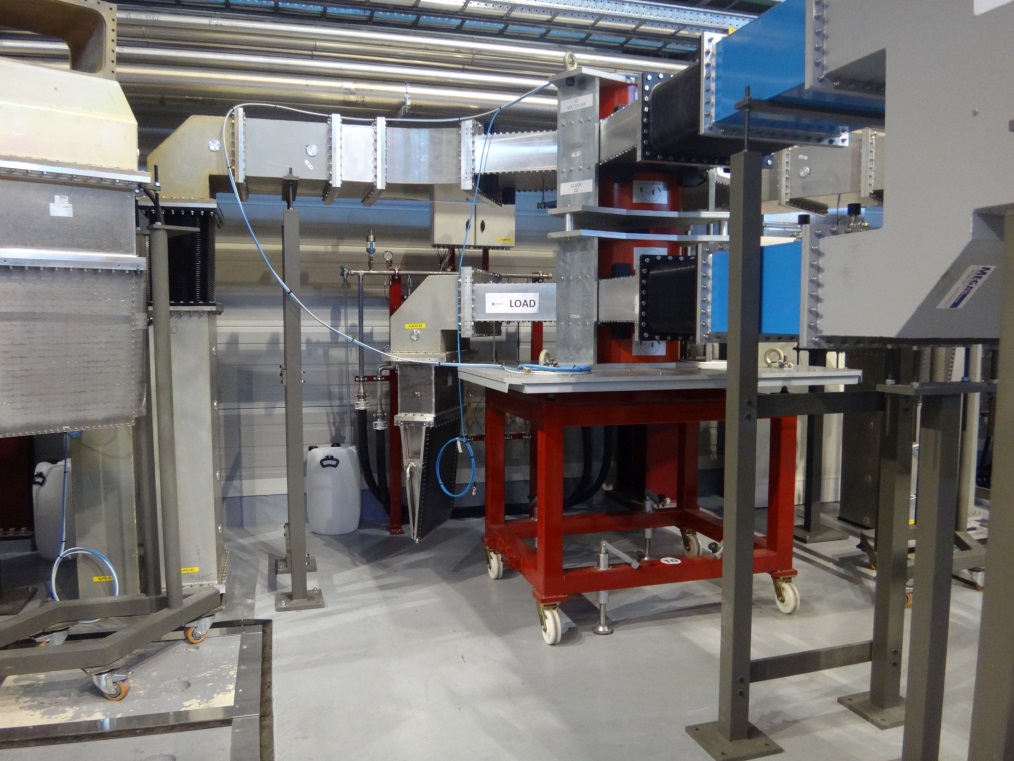 19